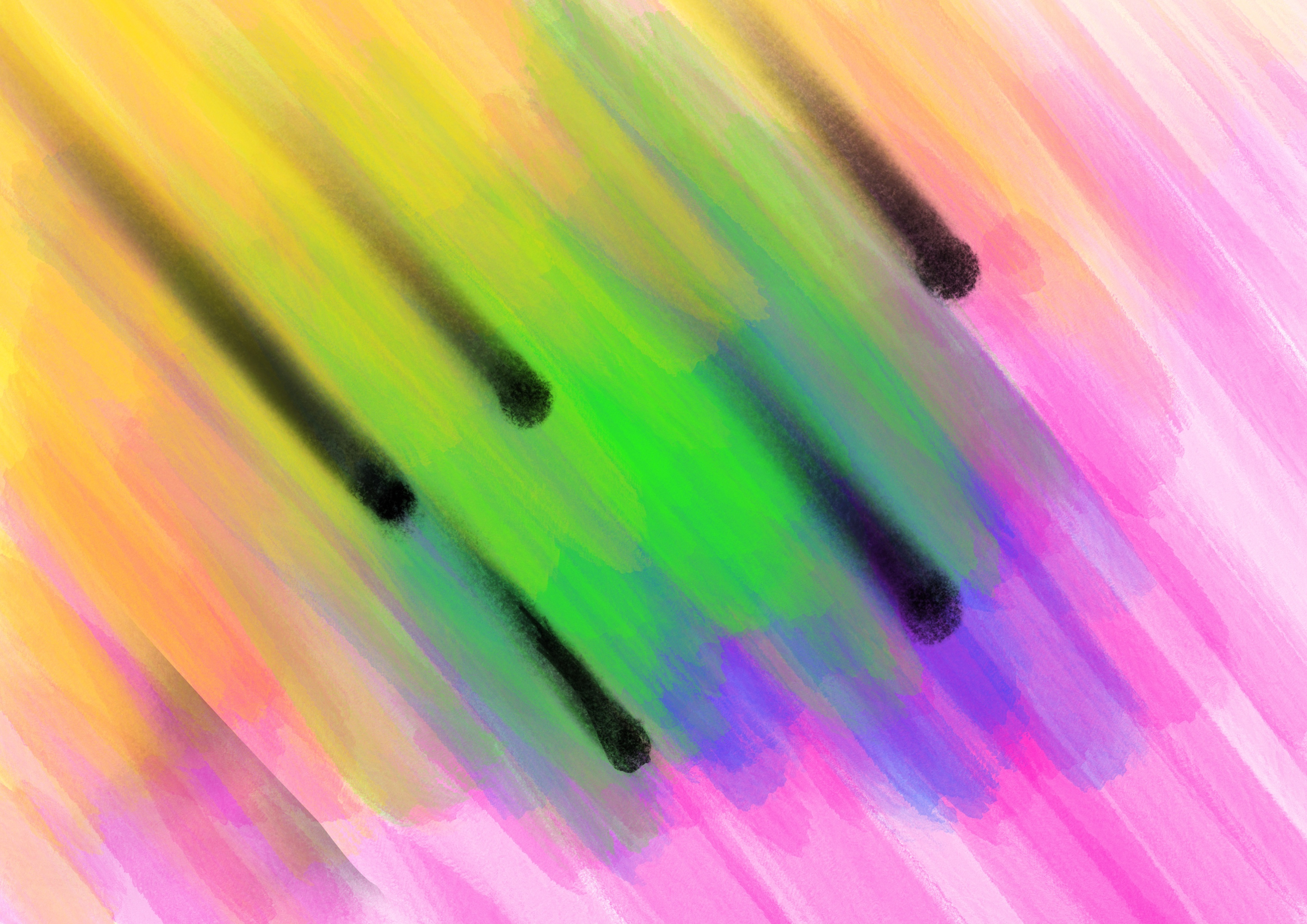 Art Life Entrepreneurship 1
Aalto 
Ventures Program

Fall 2023
Session 1
Opportunities
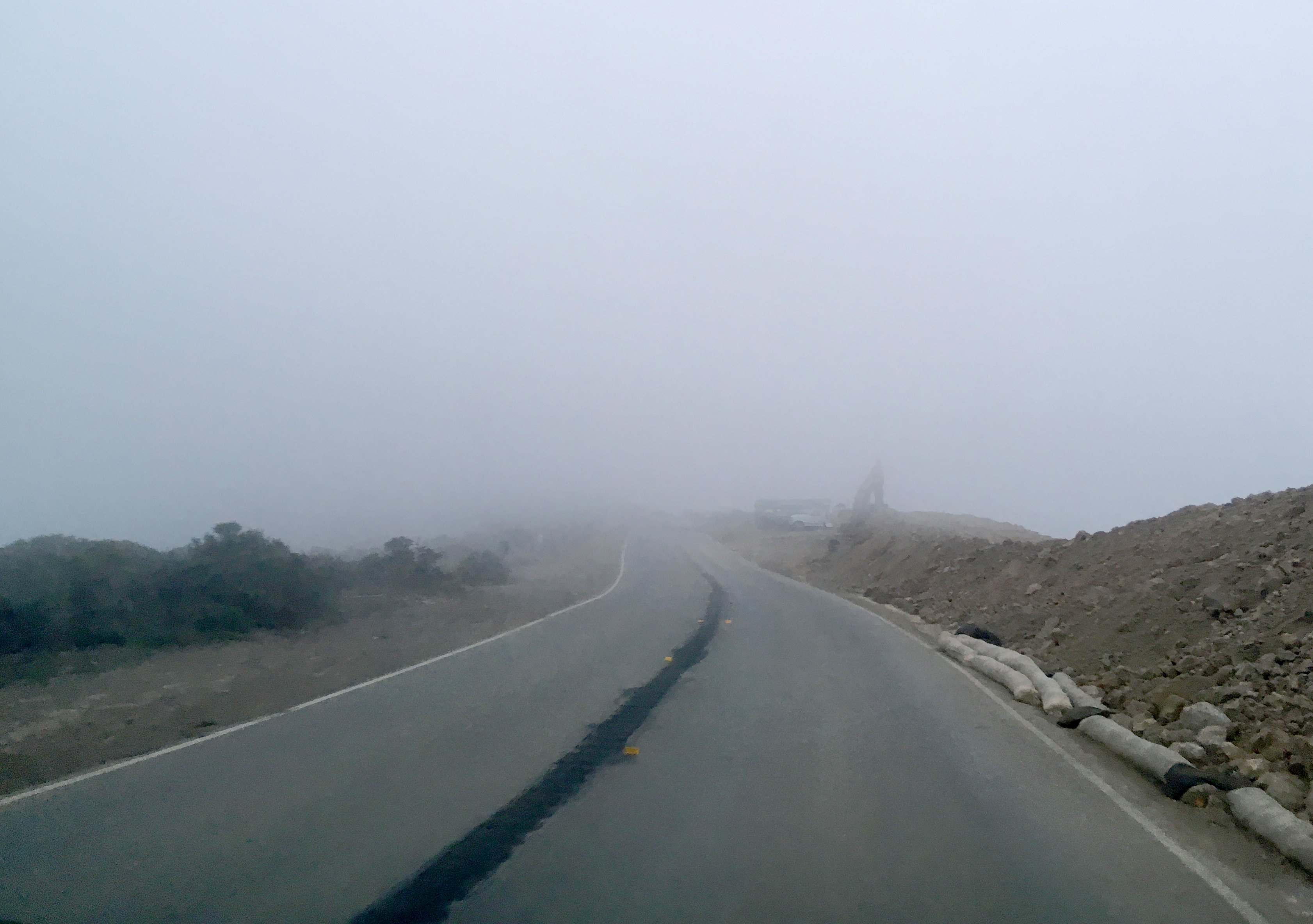 What:

Expedition into the entrepreneurial landscape of your field.
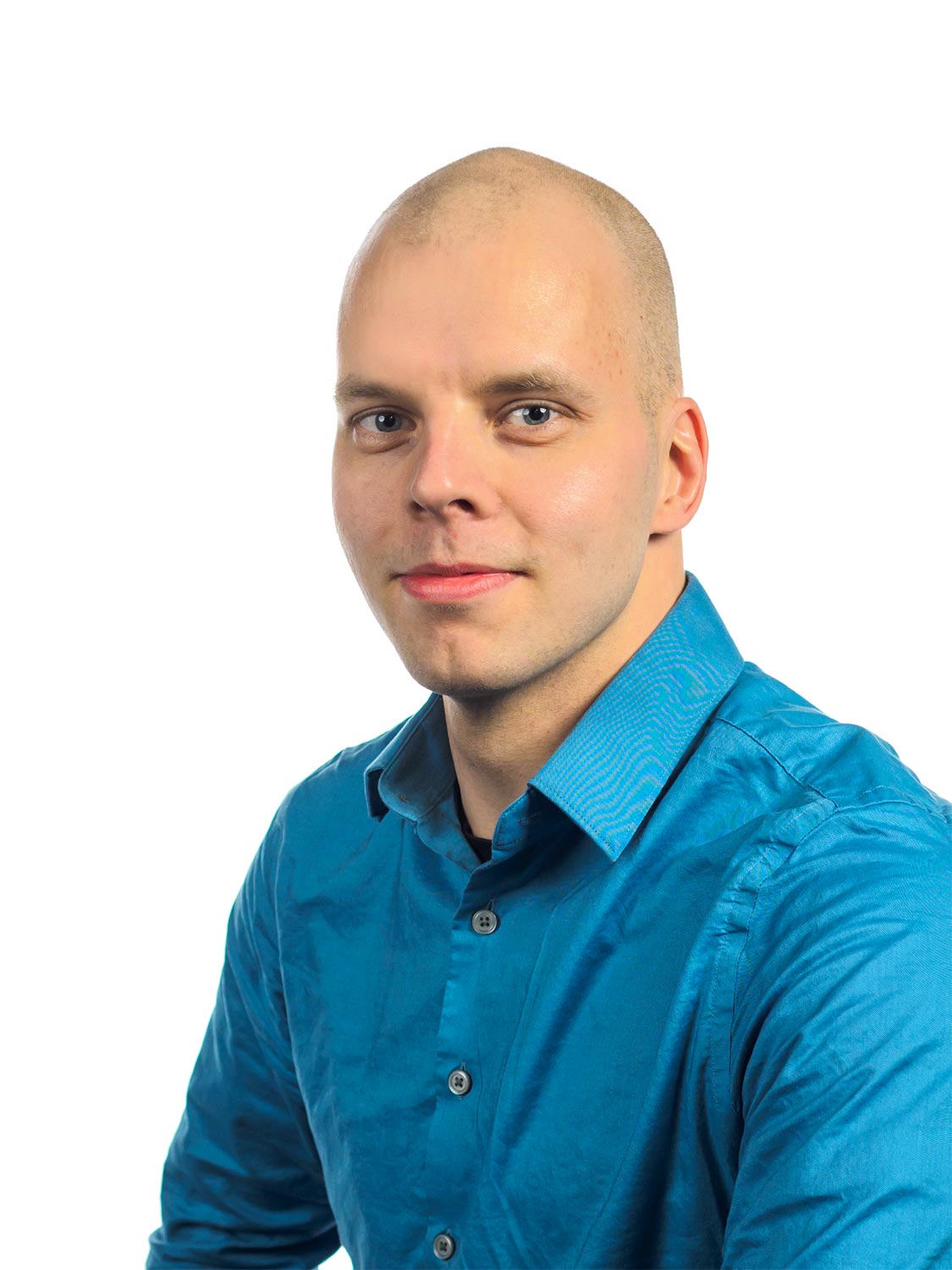 Johannes Kaira
University teacher, Aalto Ventures Program
Architect MSc, Educator


Areas of focus:
Disruption, visualisations, optimization
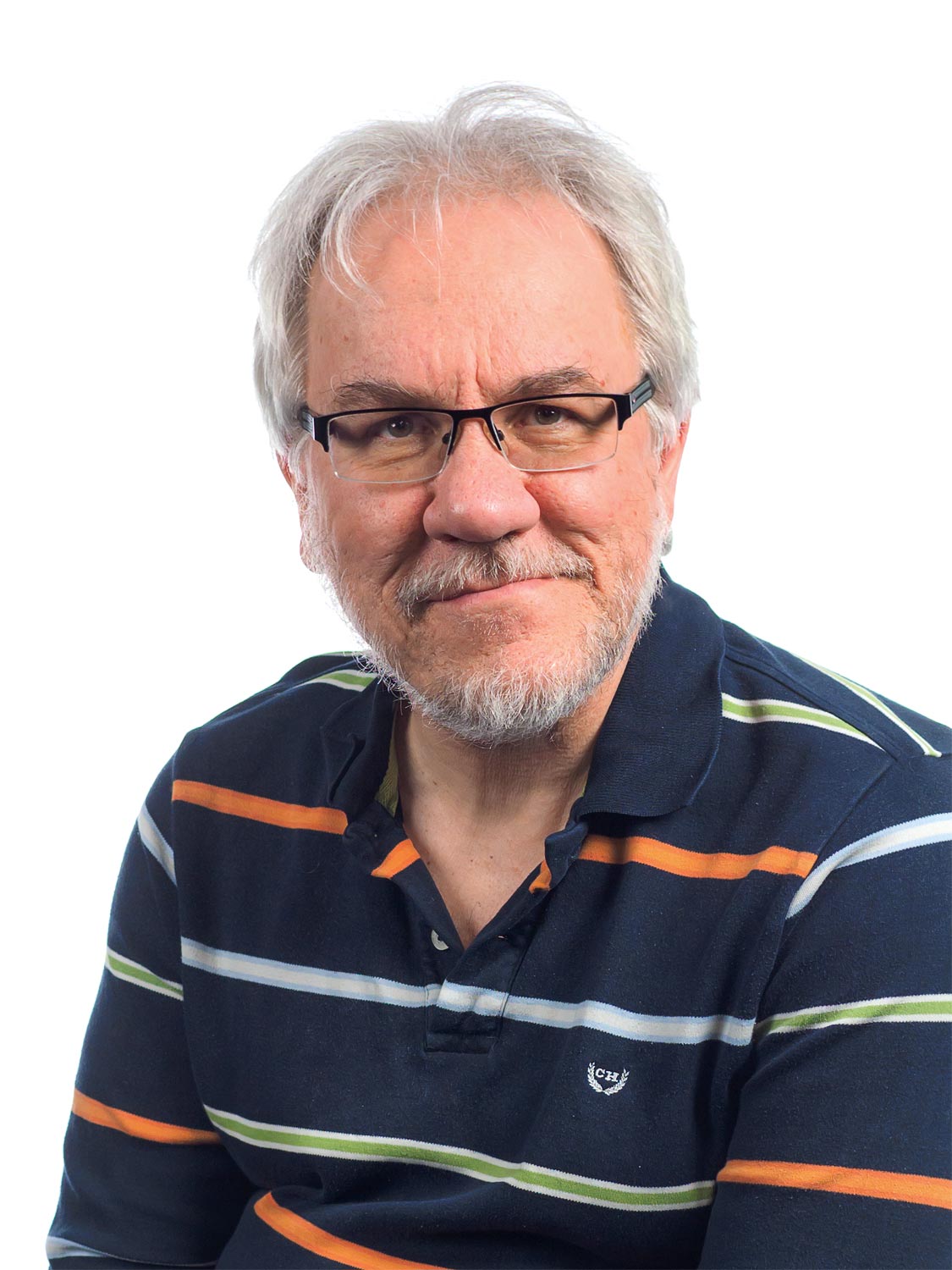 Håkan Mitts
University teacher, Aalto Co-Educator team
Lic. Tech (IT)
Started and closed down a few businesses

Areas of focus:
Service design, teacher training, integrated entrepreneurship
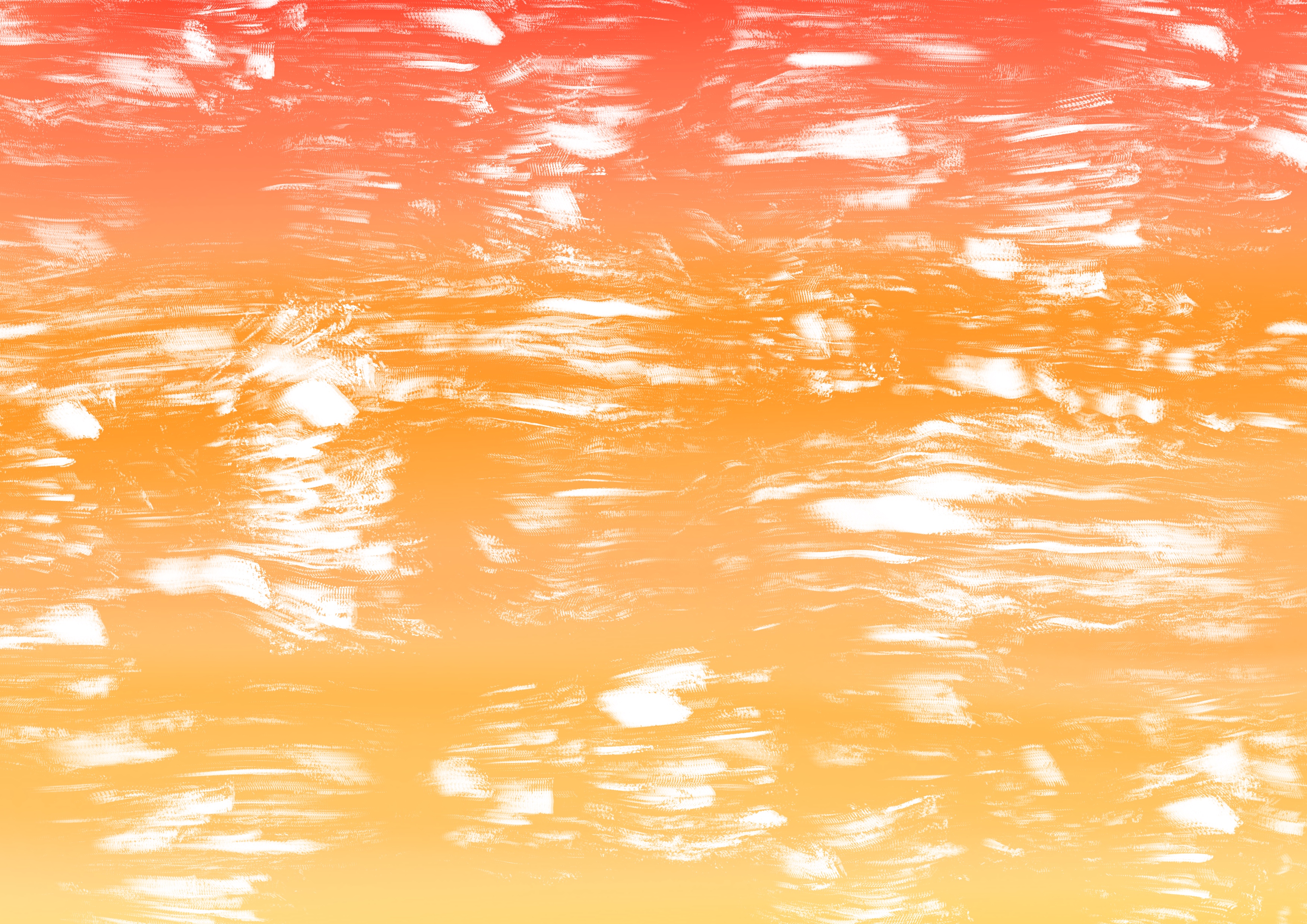 Why?

To help you find new opportunities to build a livelihood on your skills, interests and passion.
How?
1 At least one customer interview

2 One ecosystem visit

3 At least one guru interview

4 Process journal

5 Poster and a video
Make contact with ”new” people, ask and listen

+ 

Discuss and reflect your findings in teams.    

=

Sketch out and evaluate an opportunity.
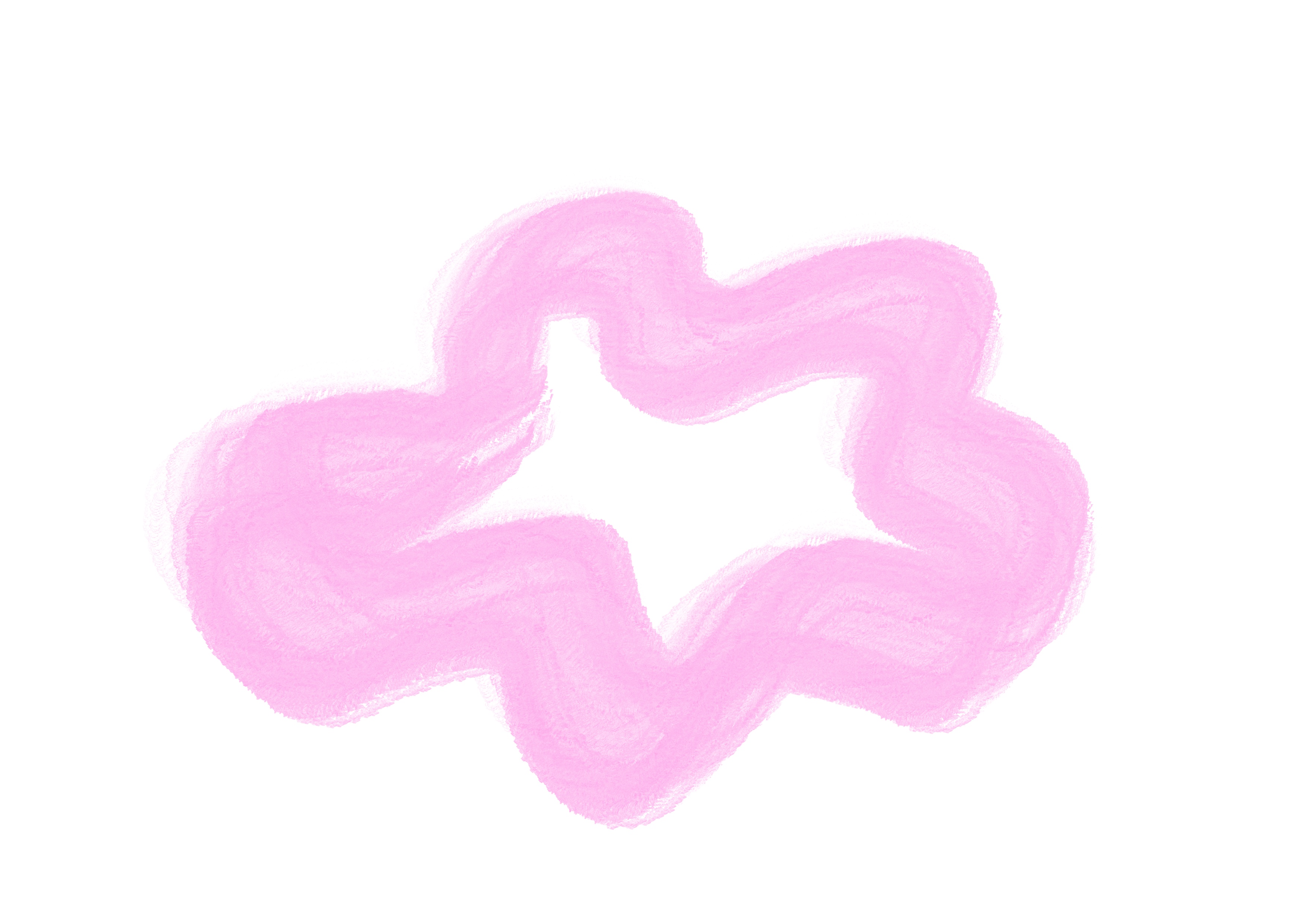 Learning goals



Clarity: Make sense of the chaotic world and recognize the essential elements regarding the building of income.

2. Courage and resilience: Find the courage to put oneself on the line. Get up and continue after a failure. Manage risks

3. Efficiency: Use resources accordingly. Be flexible to change your strategy. Remain functional.
Week 1
Opportunities = What is possible? What could be achieved?

Week 2
Best Practices = What can be learned from others? Is somebody doing something similar?

Week 3
Risk and constraints = What can I control, what can I not? How can I manage risks?

Week 4
The Leap = How can things be done better? What conventions should be challenged?

Week 5
Evaluation = How can ideas be evaluated? How can mind be kept open for feedback?

Week 6
New Reality =How to talk about the ”new me”?
Rules of the course
No business idea needed

3cr
=81hrs

24 hrs of Sessions 
57hrs of Legwork and Journaling 

80% Attendance in the sessions
Assignments handed in time
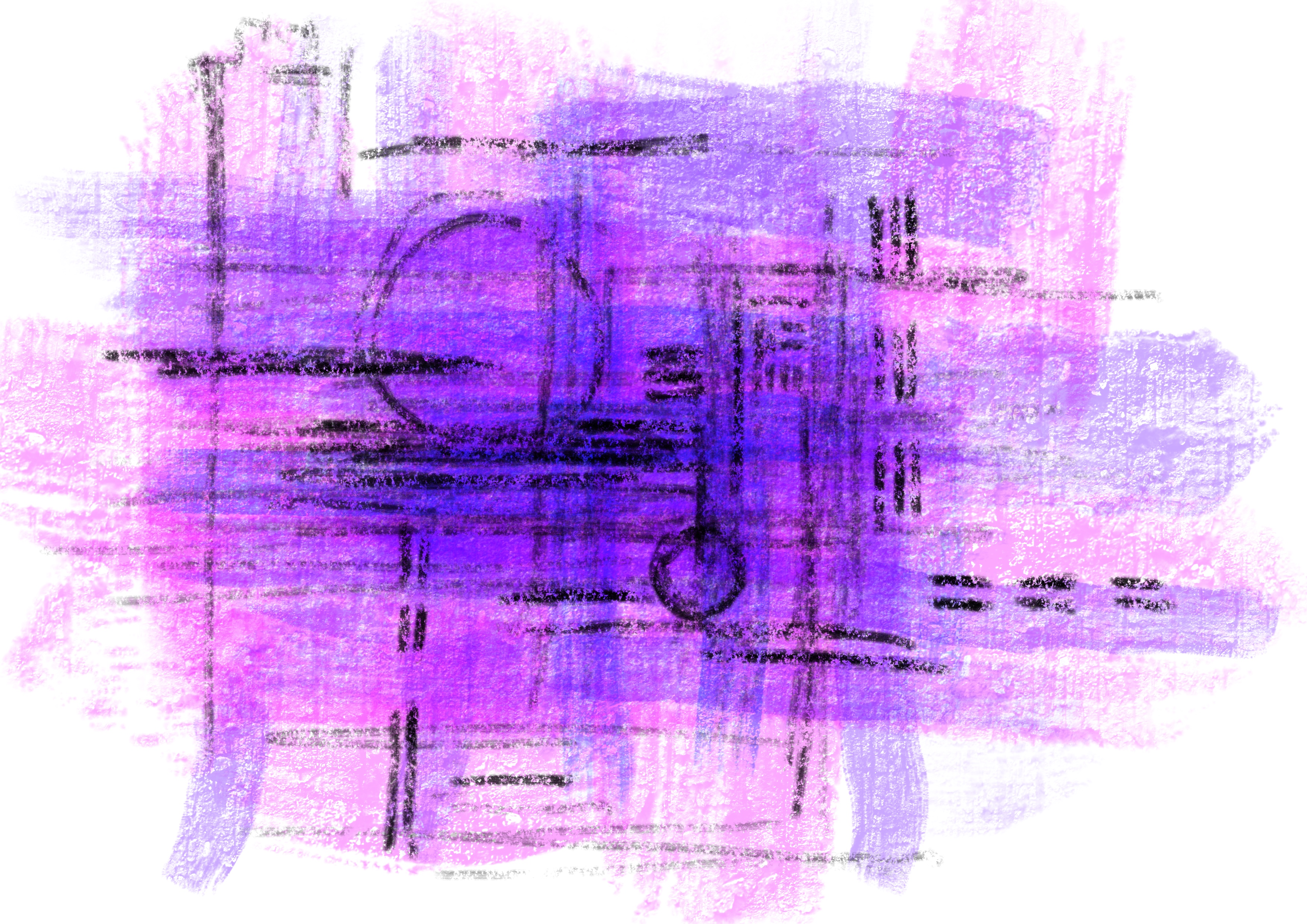 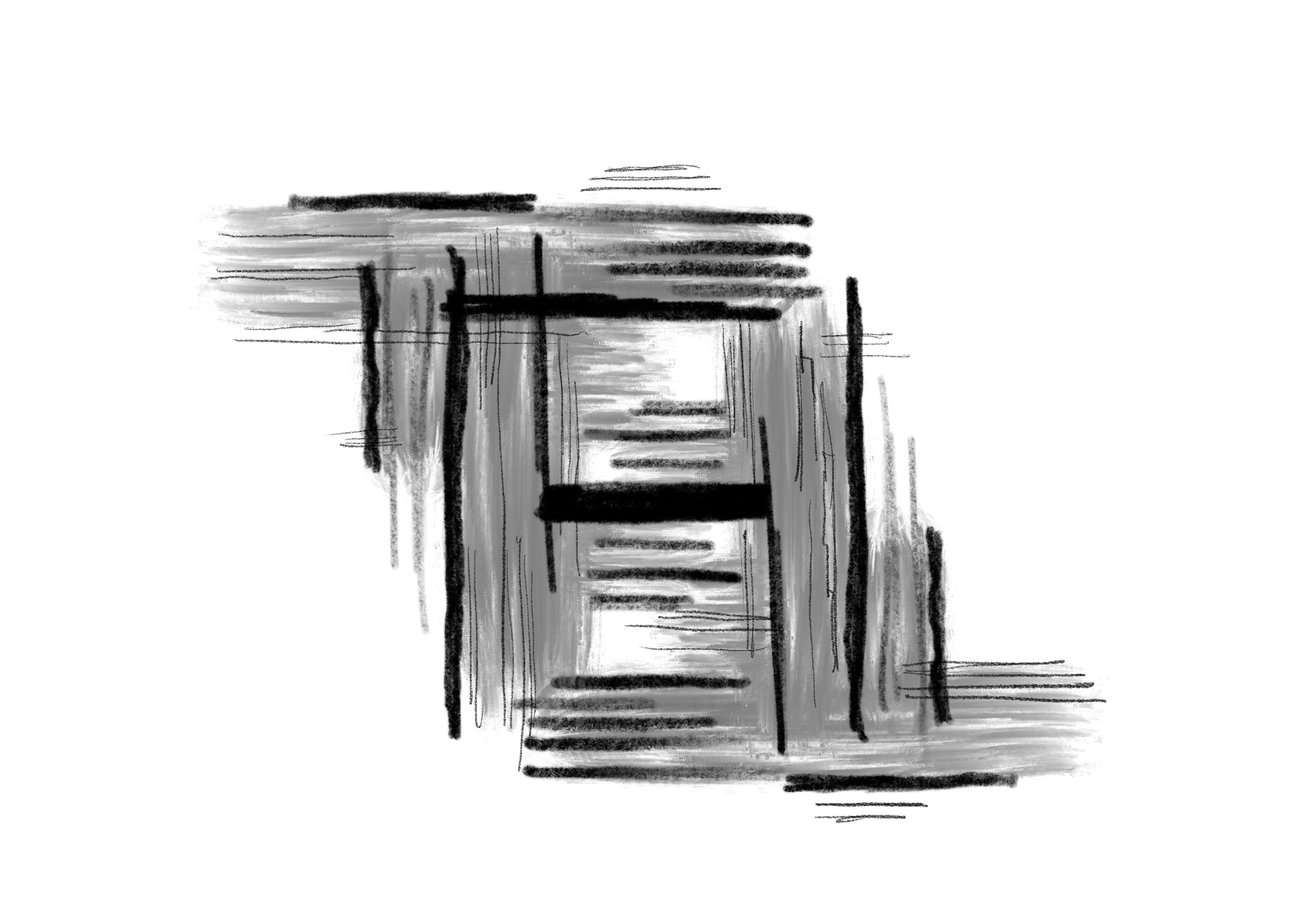 Final submission

In Pairs:

Video 2mins
+
Poster (or any other exhibition deliverable)

Answer the following questions:
”What advice would  we give to our fellow student who wants to become 
an entrepreneur in a creative field? What would be our opportunity recommendation?”
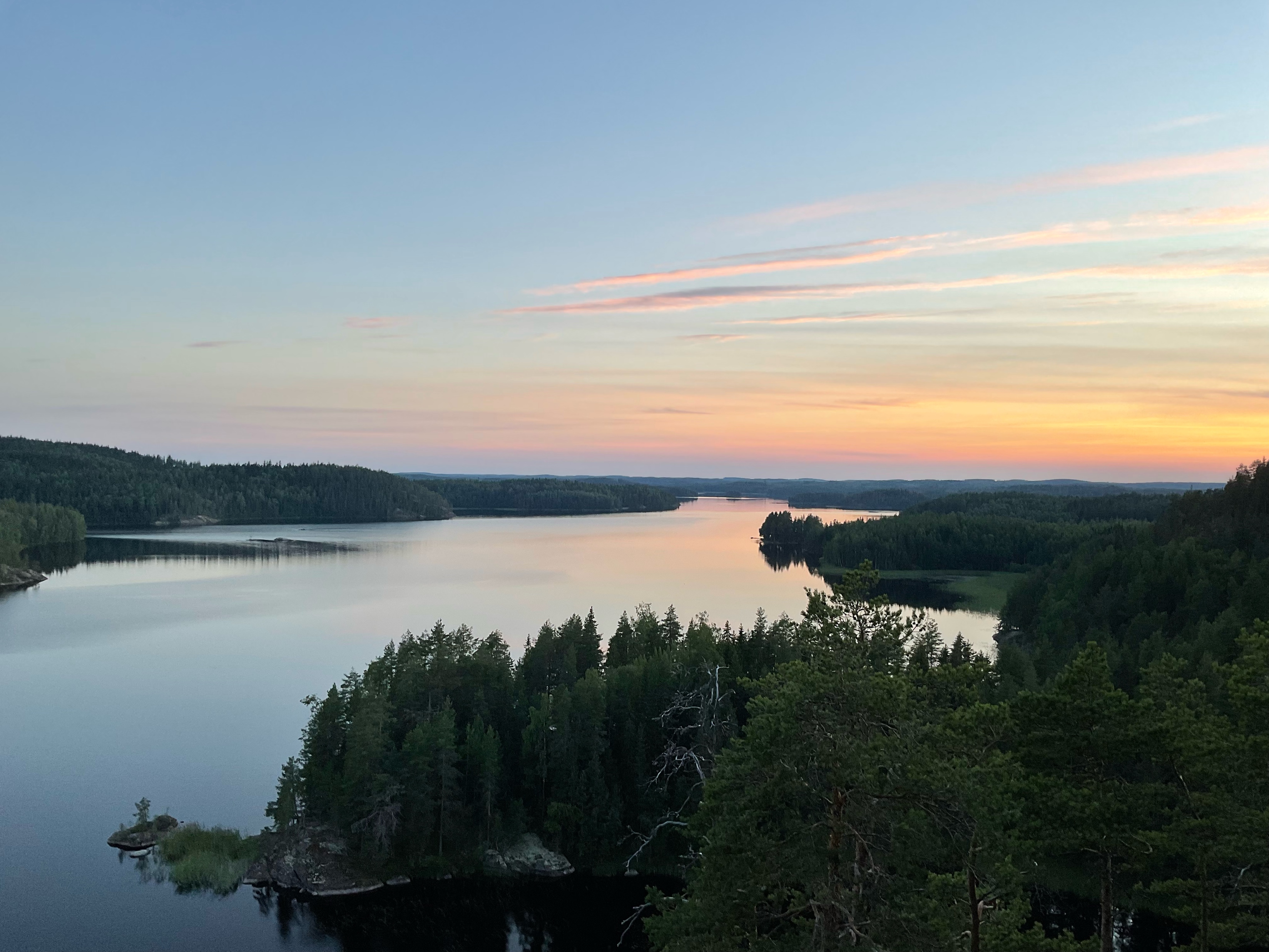 Break 10 mins
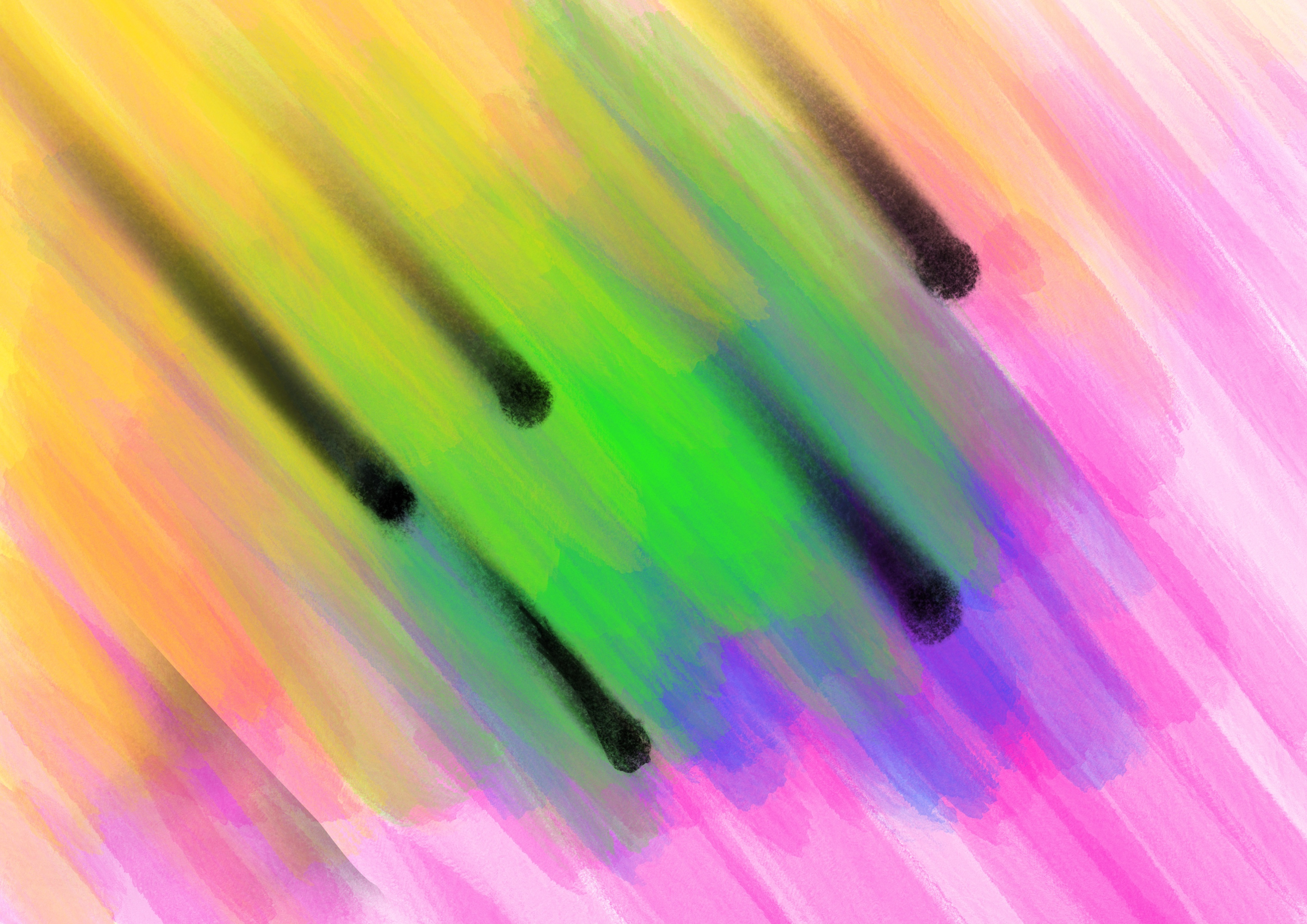 Ville Hyvönen	       		Audio-visual designer, producer, artist
SURVEY

https://forms.gle/XGTtyEpNh5axnDNS8
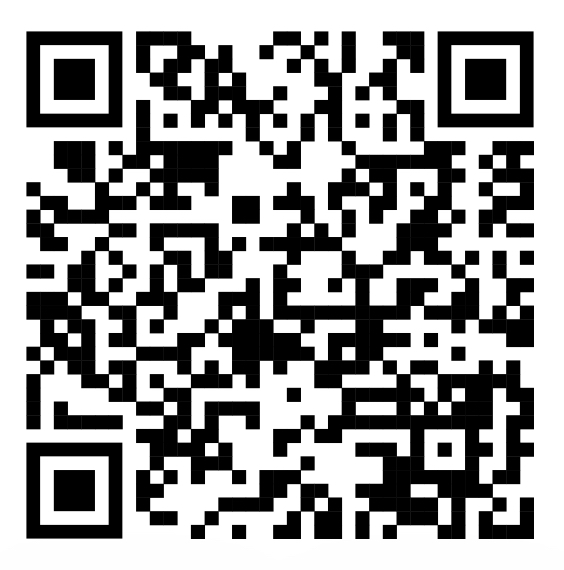 Group Discussion

Question:
 What factors determine Professional identity?
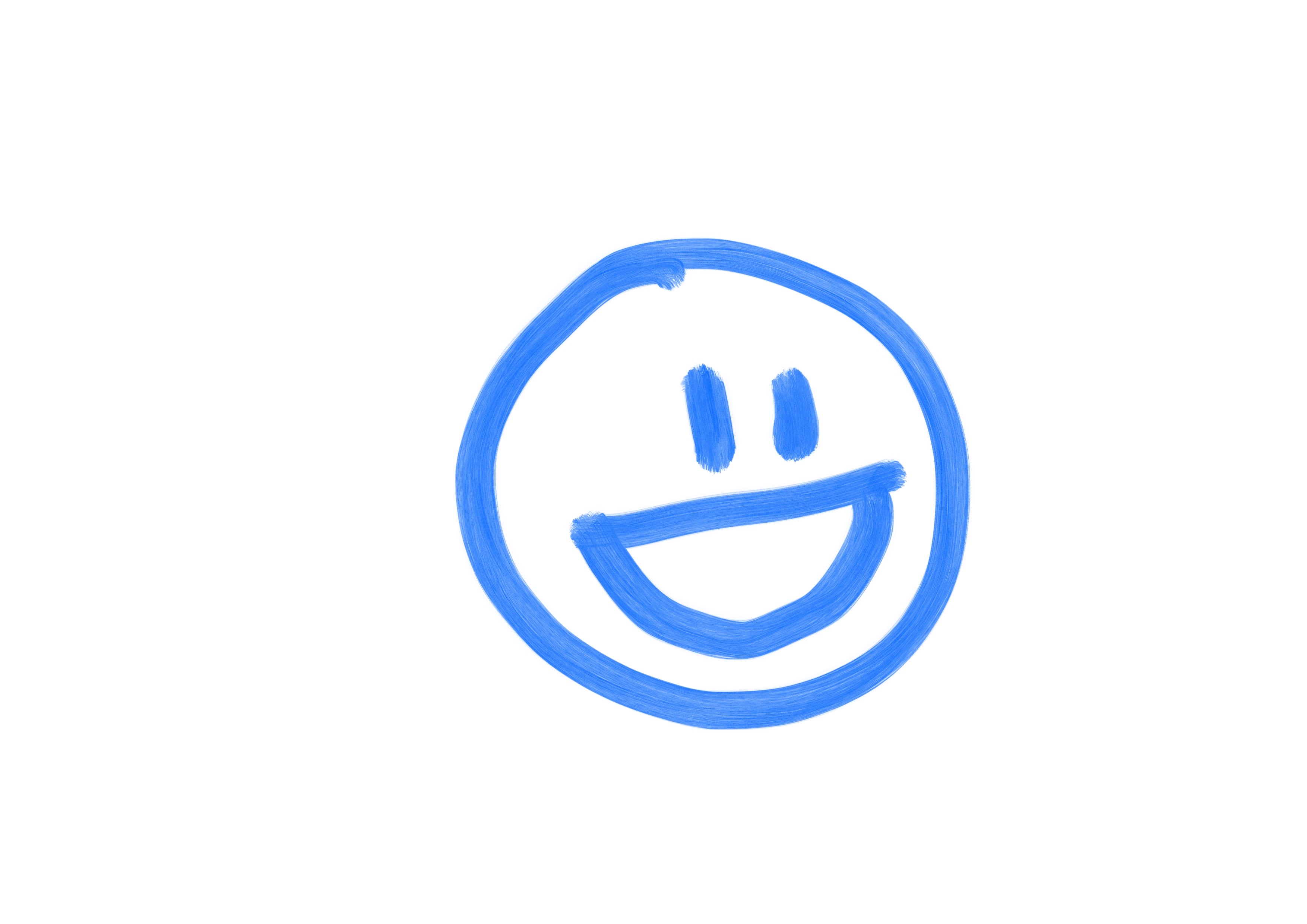 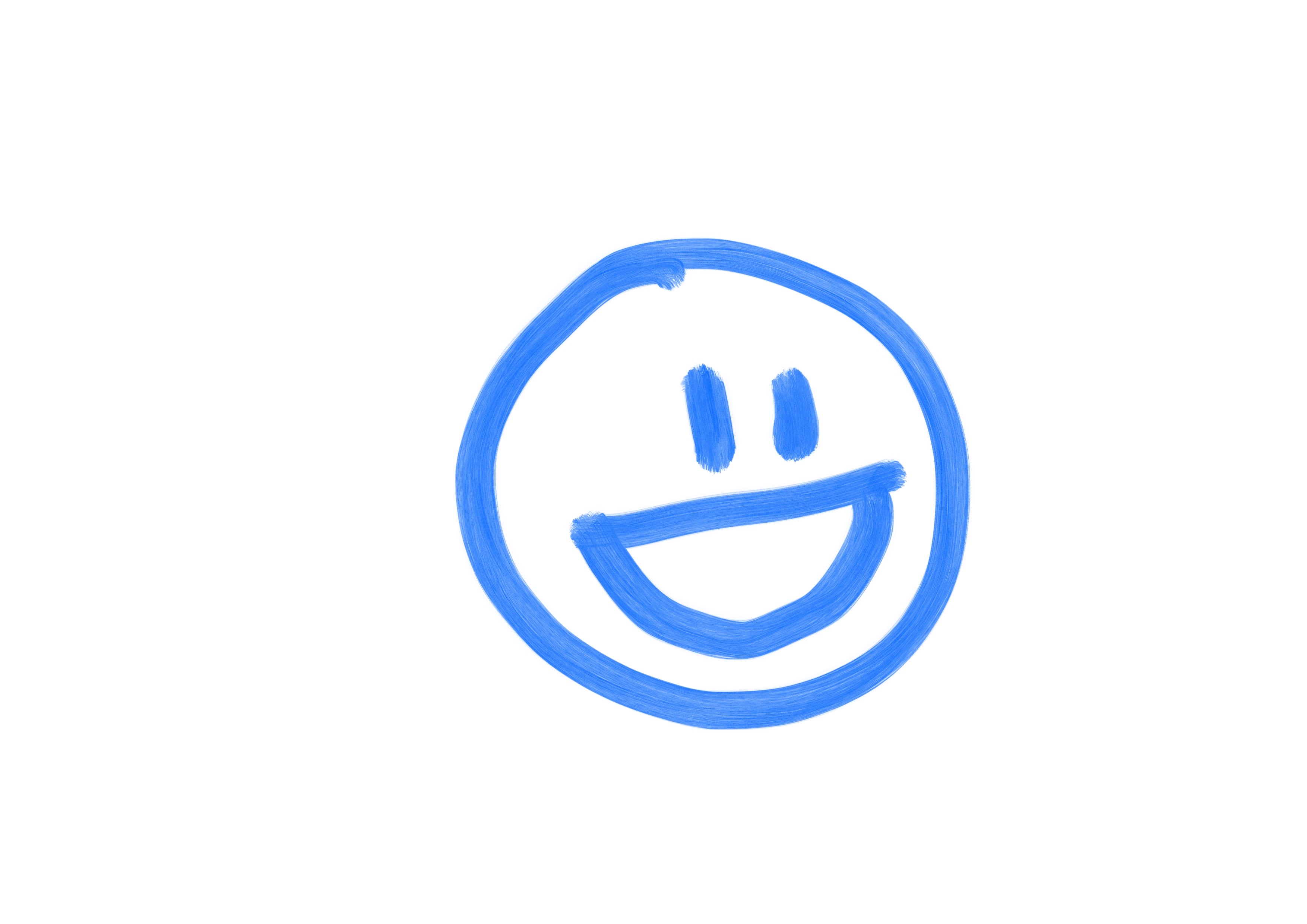 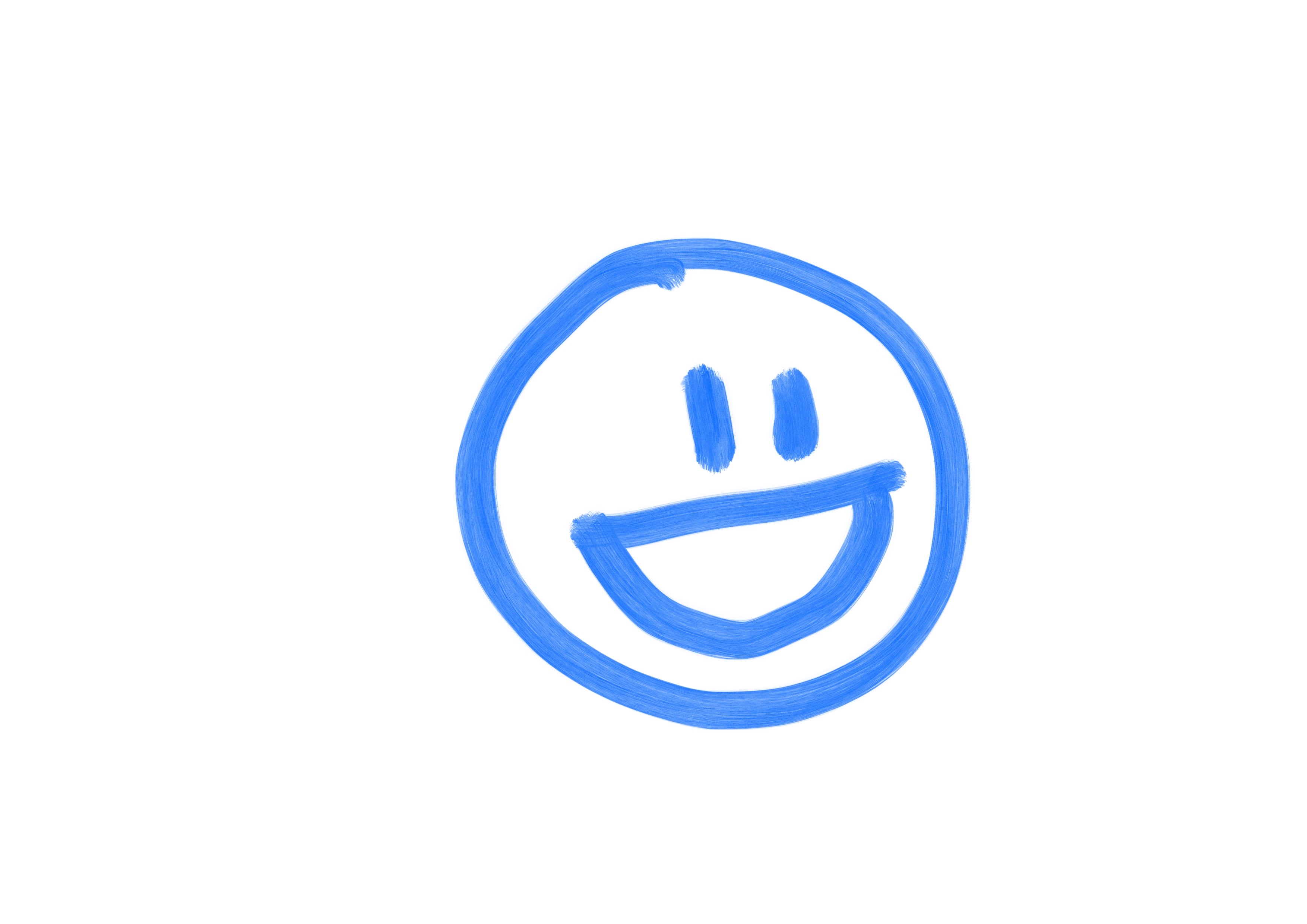 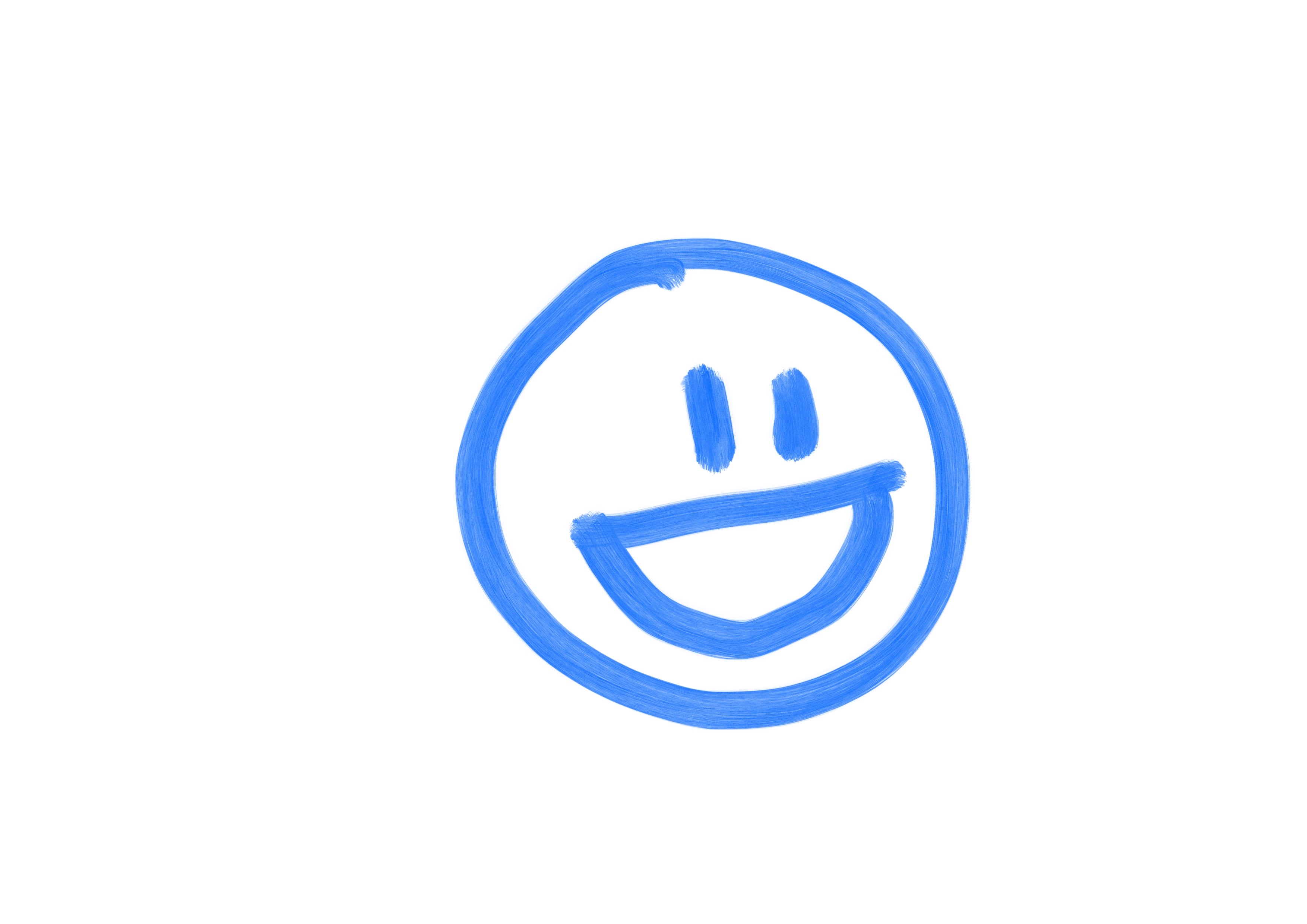 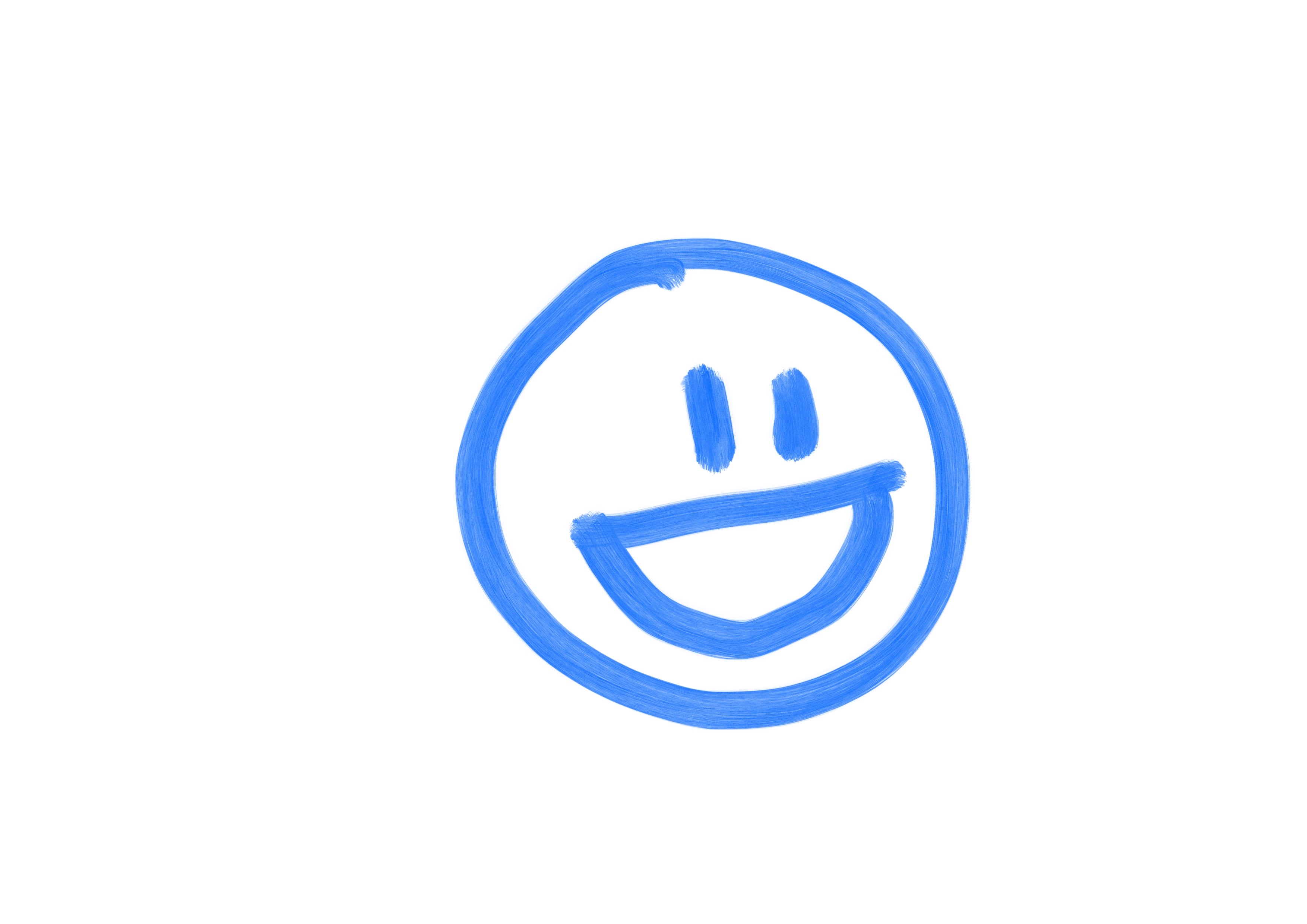 [Speaker Notes: Although We are doing a solo process, but it will have to include other people to be viable]
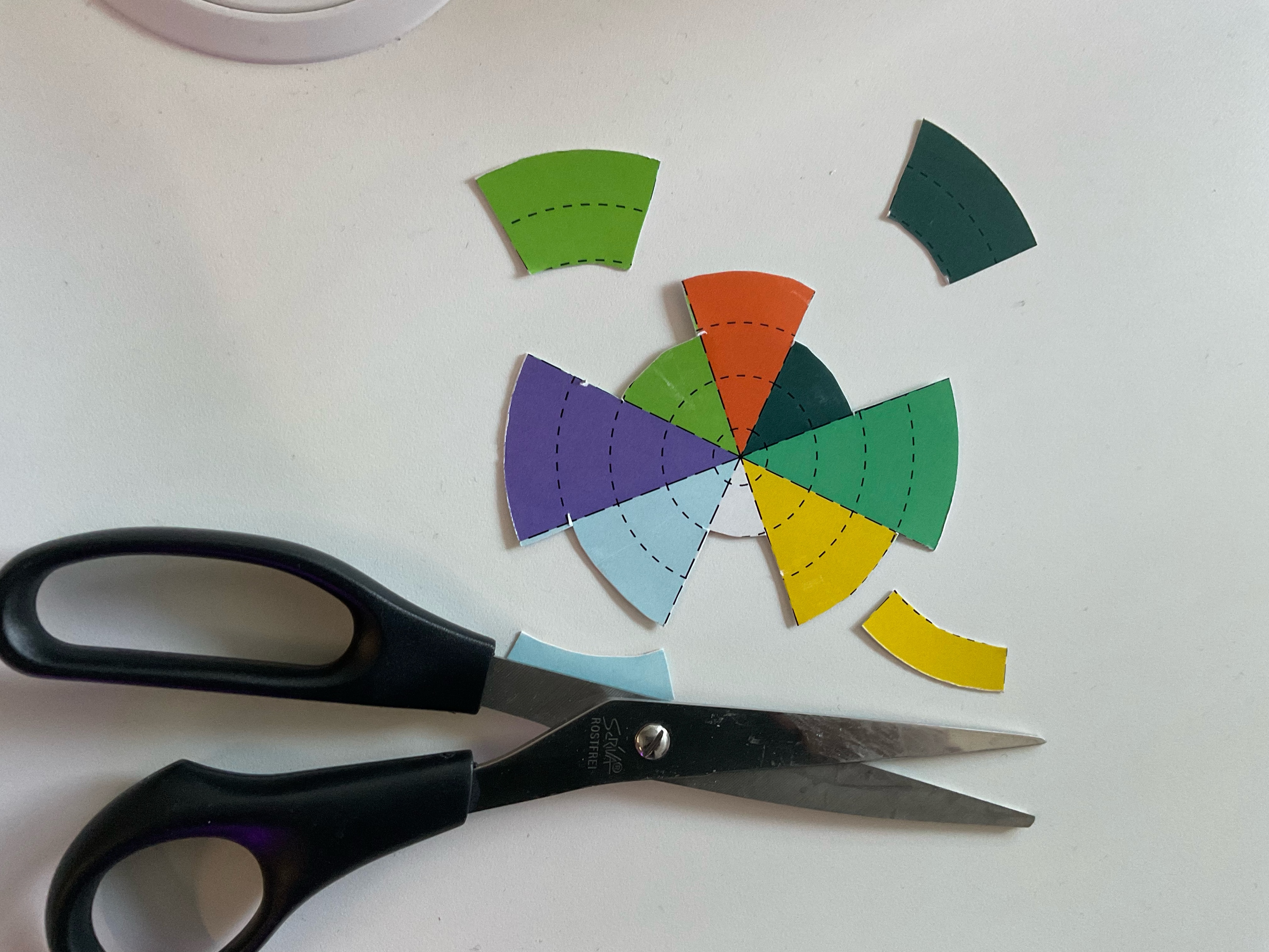 Sustainability
Economical knowledge
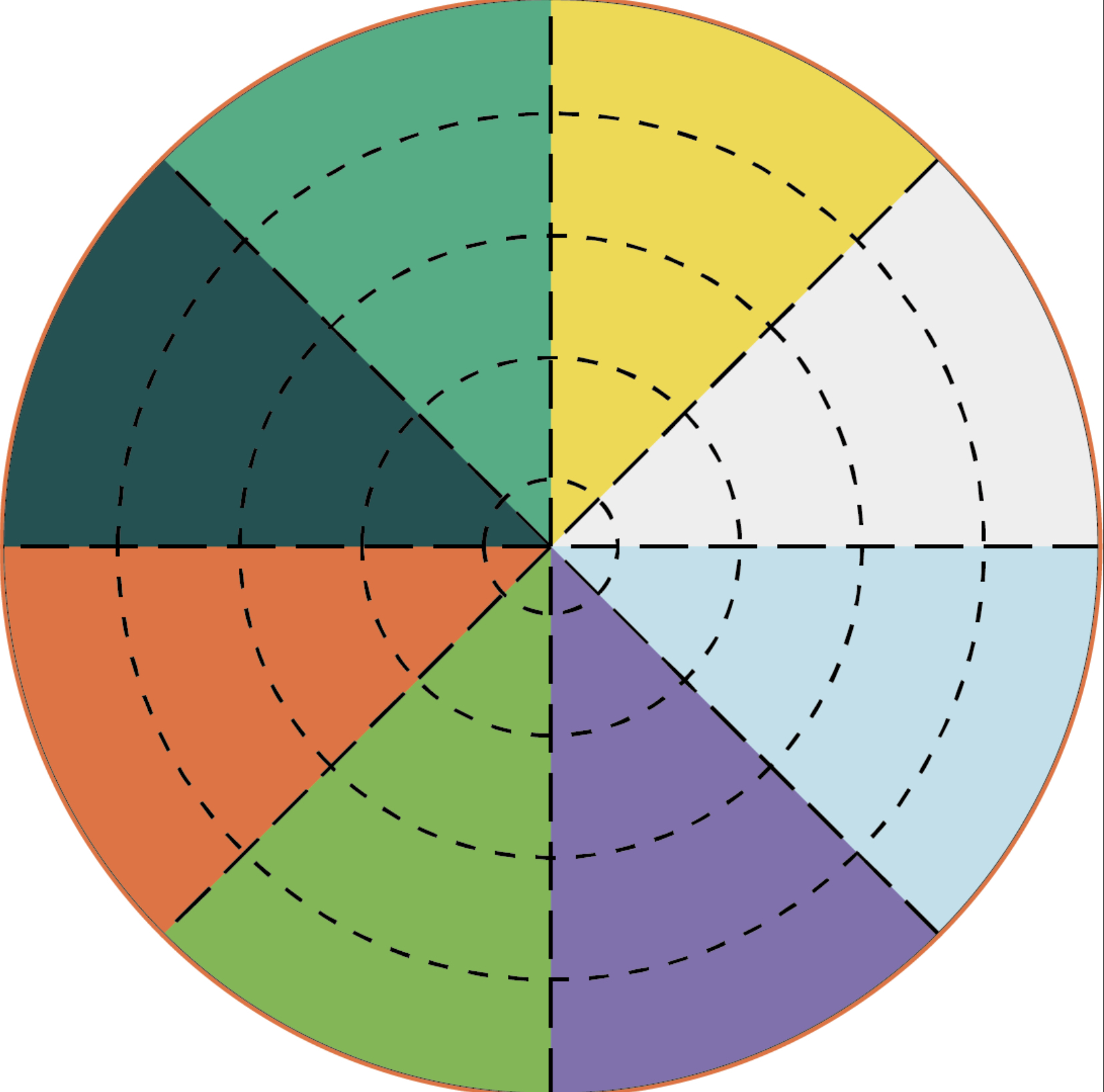 Creativity
Empathy&
Customer
Entrepreneurial mindset & Resilience
Cut out your personal assesment ”flower”

Your ABILITY 
in scale 1-5
Well being &
 self leadership
Teamwork &
Networking
Making &
Delivering
Social Design

Lucy Kimbell and Joe Julier




Model for how to develop your activities. Closely related to design thinking, service design etc.http://www.lucykimbell.com/stuff/Fieldstudio_SocialDesignMethodsMenu.pdf



How to do
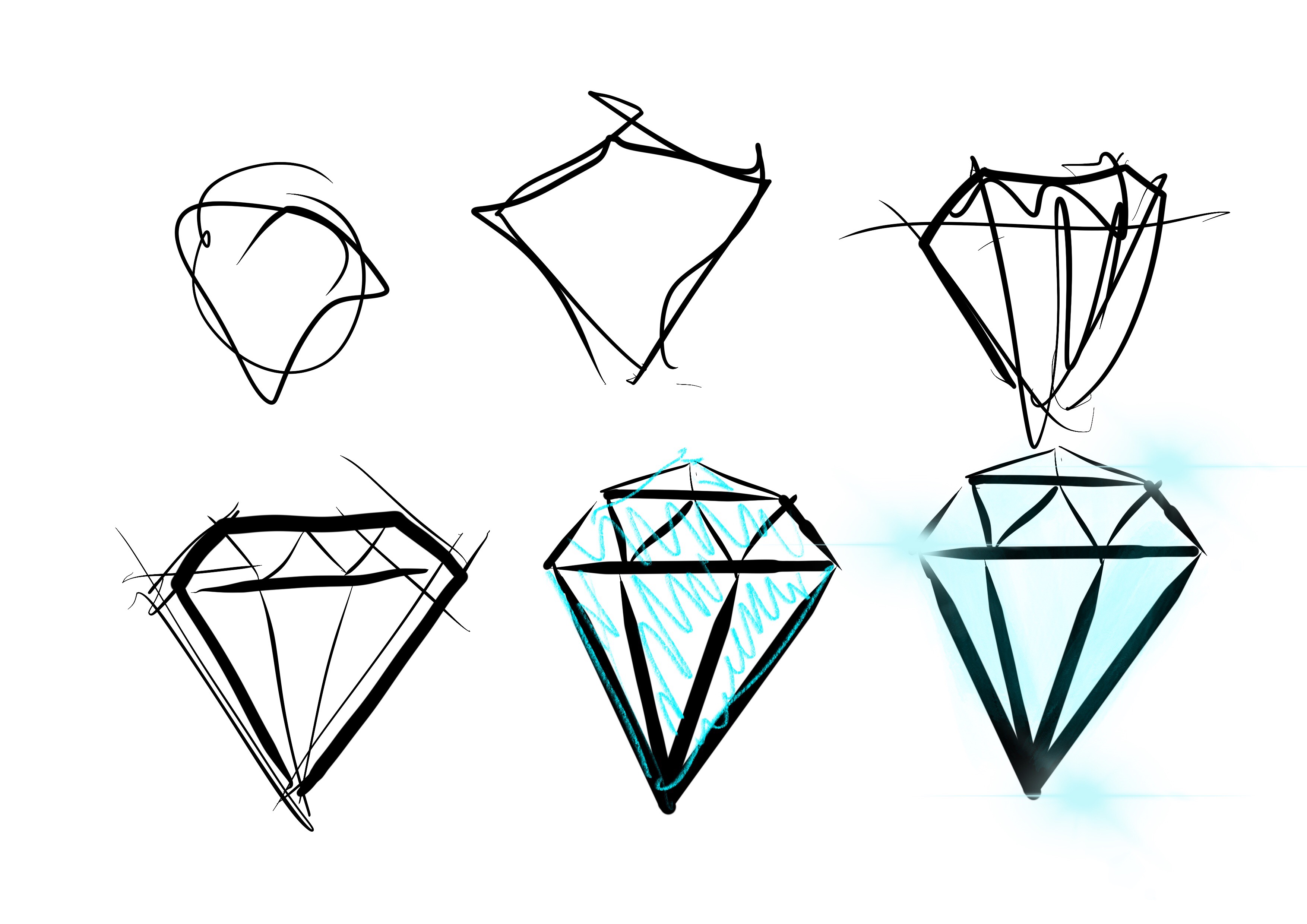 What is your niche?
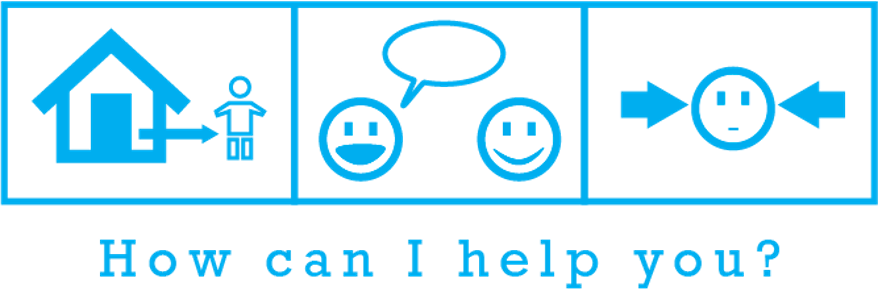 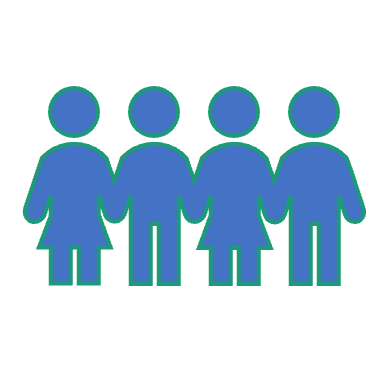 Finding customers= Finding people or organizations you can help
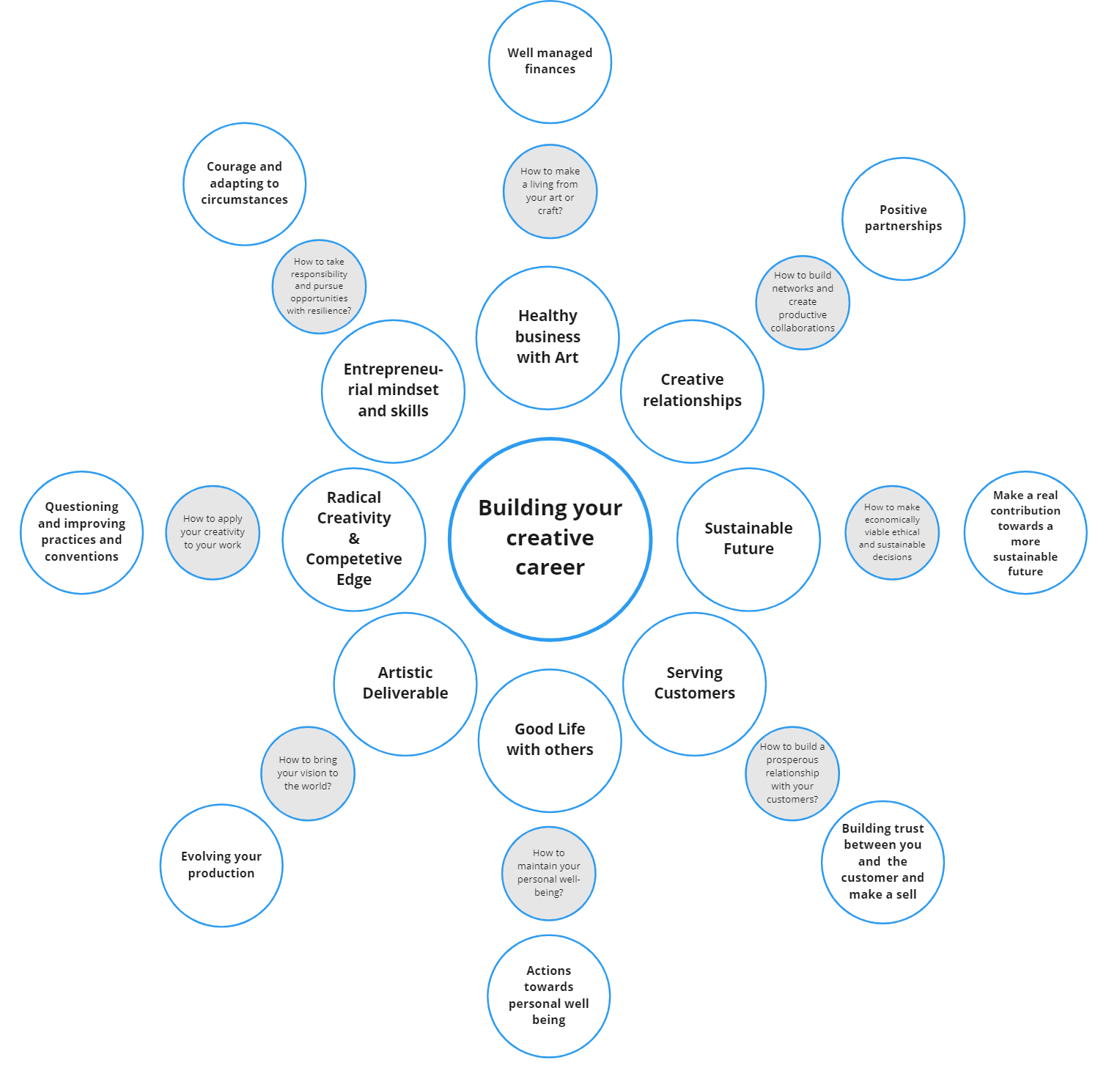 Developing your business = learning
Who’s your customer?
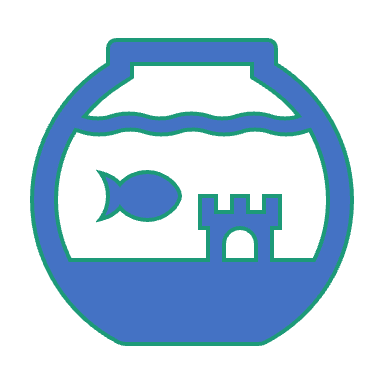 A small fish in big pond or a big fish in small pond?
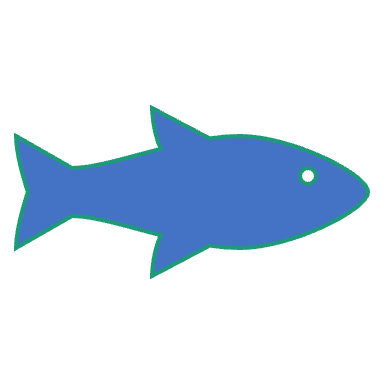 A (big) fish in small pond = niche
Why look for a niche?
If specialized skills needed, you can stand out
Often easy to identify potential (fewer) customer
Less competition, better chance for earning 
Easier to make a name for yourself
Why not look for a niche?
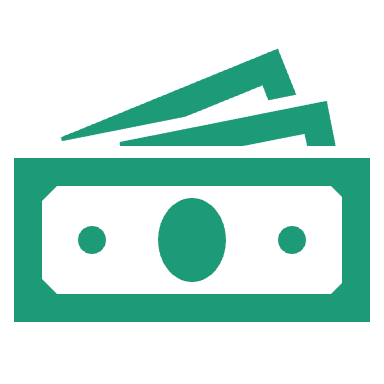 Potentially small market
“Niche lock-in” prevents from growing outside 
Also the bad info travels fast
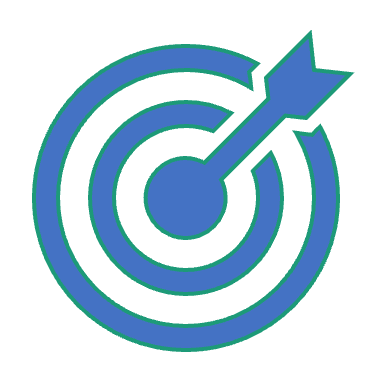 Today we will take a niche-centric approach
Example
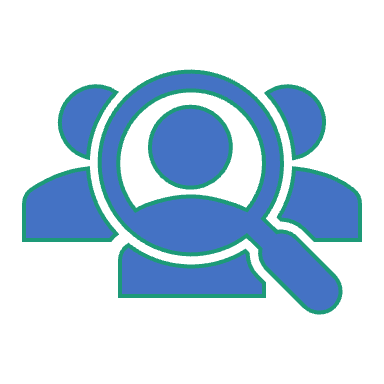 A company is looking for a boat interior designer. Who is most interesting?
A designer
An interior designer
An interior designer that is an experienced sailor
Step 1: Identify your unique skills
This column 
auto-fills
Fill in your skills in this column
Unique skills by combiningskills 2 and 4.
Step 2:Find your niche
Ways of thinking about this
Is there someone you can help with your skills?
Is there business value for your skills (ie would someone pay you)

If “yes, I can help” and “someone might pay for this”
-> Your niche?
Simple example
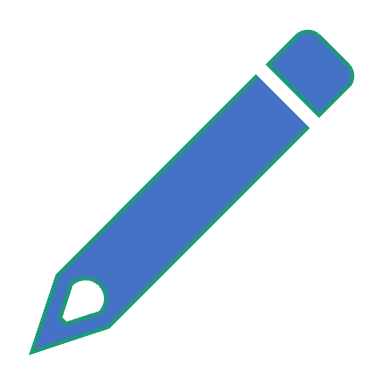 Skill 3 = technical writing
Skill 4 = photography
Skill 5 =long term sailing experience
Skill 6 = engineering

Possible combination
Writing technical articles on boats
How to proceed
Your skills matrix
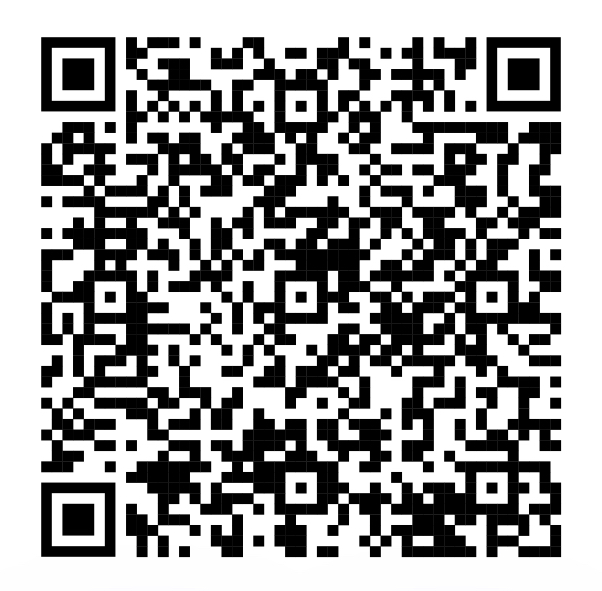 Download file
Simple template file for working out your unique skills

Template file here:
https://www.dropbox.com/s/nujs5y07m5u6j5v/Skills%20matrix%20-%20download.xlsx?dl=0
Personal exercise
Personal

Set up your own skills inventory

15 minutes
Personal skills inventory

Fill in the skills matrix with 10 skills that you have.
Find at least 5 interesting combinations
Help your teammates
Breakout rooms session

10 minutes
3 minutes/person
Everyone shares their skills matrix.
The team is responsible that everyone has at least 3 identified unique skills and ideas on where these would be valuable.If a person already has 3 ideas, spend some time on thinking about how to improve them even further!
Link to the course boardThis board has the process journal templates.Choose one that is available and reserve it by writing your name on it.
Miro board link: https://miro.com/app/board/uXjVNXDaxRI=/ 
Password: alefall2023
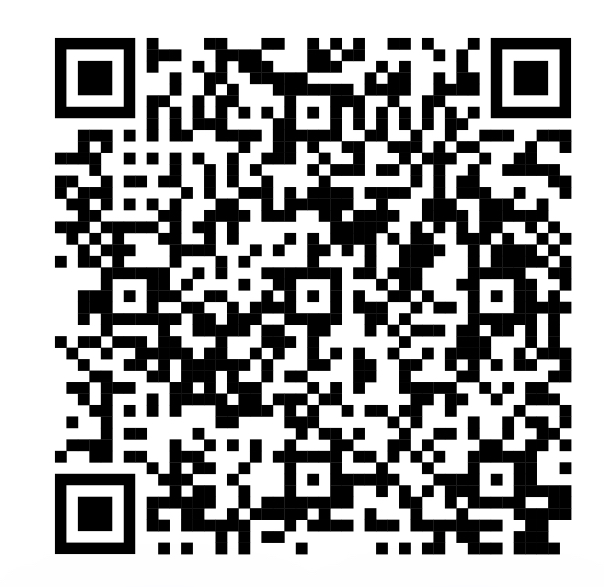 Exercise
Personal exercise

10 mins
Come up with 3 the most plausable career choices that fits you skill matrix results.
Finalize your skill matrix: Finalize your skill Matrix and upload it into MiroDL 31.10 at13.00
Customer interview: Imagine the 3 most likely career choices would be on hold, come up with a 4th one and find a potential customer for that. Book an interview.Interview DL 7.11 at 13.00 Focus on validating the need, but keep your mind open for other insights, if the first option doesn´t create traction
Role Model Interview
Find a role model, inspiring person or someone, you think can help you to move on on your entrepreneurial career.

Schedule an interview/meeting. 
It can be informal afterwork or a lunch.
Remember to summarize your intention before the interview to get the best results

Aim high.  
Opening with ”I´m a student from Aalto University…” can help you.

DL 21.11 at 13.00
Ecosystem visit
Find an event in the ecosystem an make a visit. You can freely chooce the type of the event as long as it´s something to help building livelihood in your field.

Summarize in Miro:
What was the location/event
Was this event/location useful for me or someone in my field?
What else was interesting about the visit?

(university CV clinics and Väre workshop tours etc. 
are excluded as they´re part of university education)

DL 21.11 at 13.00